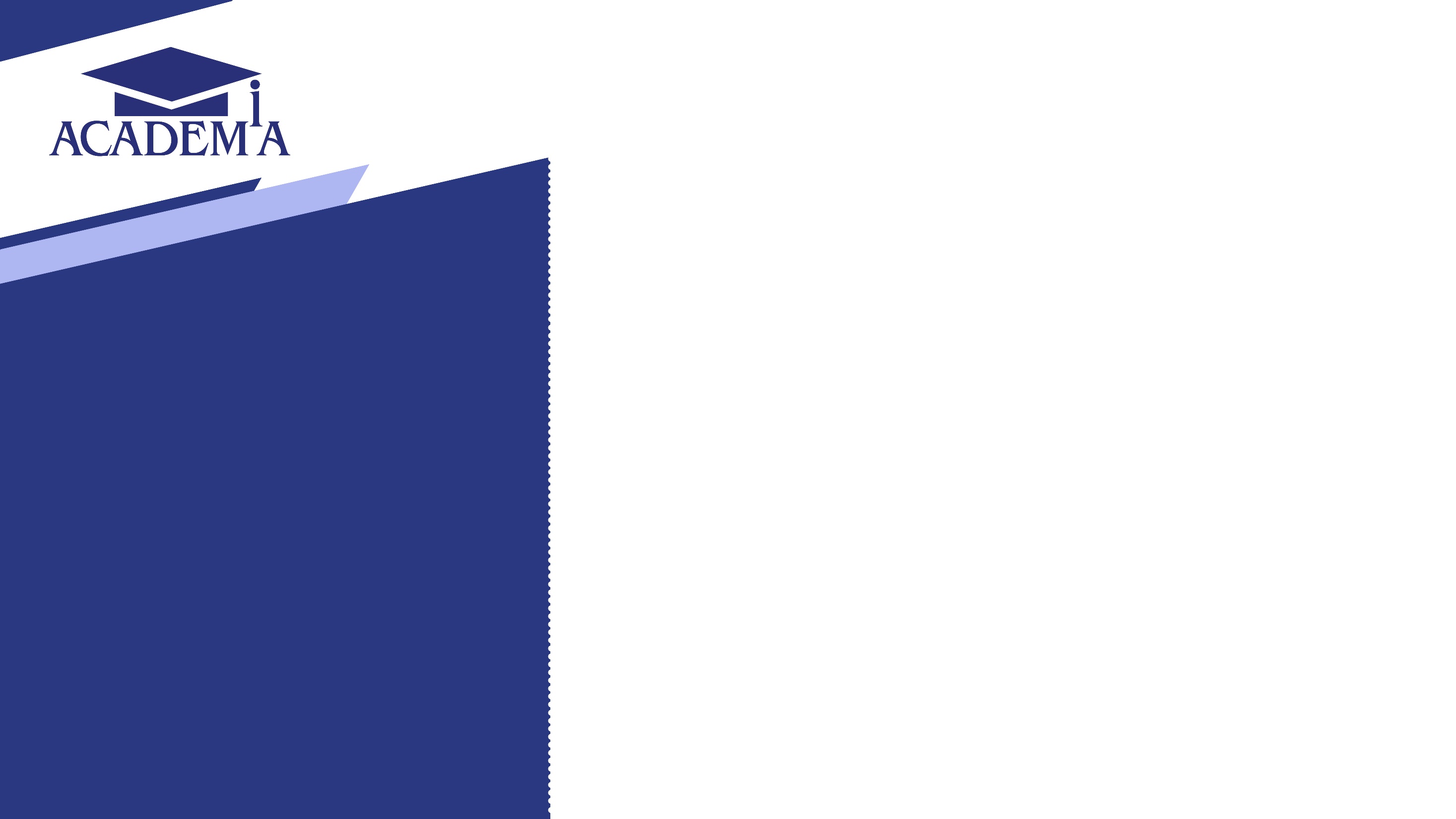 Дидактические возможности  использования  современных цифровых учебных материалов в СПО
Учебный семинар
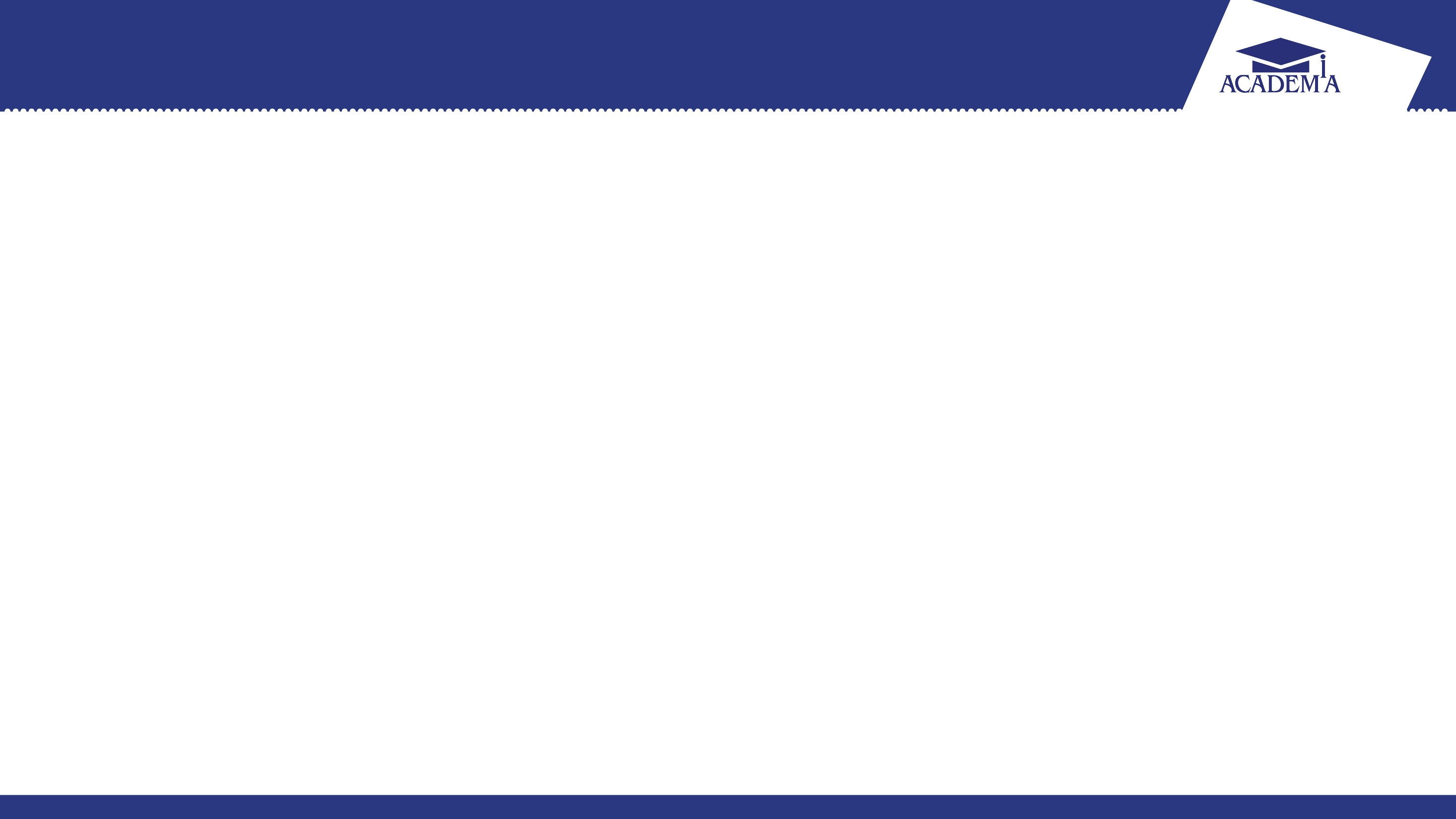 Задачи использования ЦУМ в образовательном процессе
доступность образования в любое время и в любом месте; 

индивидуальные образовательные траектории, гибкость;

обеспечение контроля знаний и умений в режиме онлайн, быстрый результат, объективность оценки;

повышение наглядности изучаемого материала с помощью масштабируемых иллюстраций, мультимедийных объектов;

активизация самостоятельной работы обучающихся;

          использование более эффективных подходов к обучению и совершенствование
          методик преподавания;

          развитие IT-навыков студентов
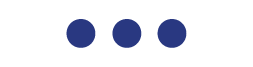 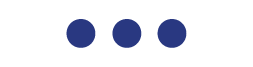 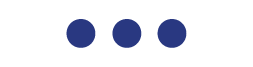 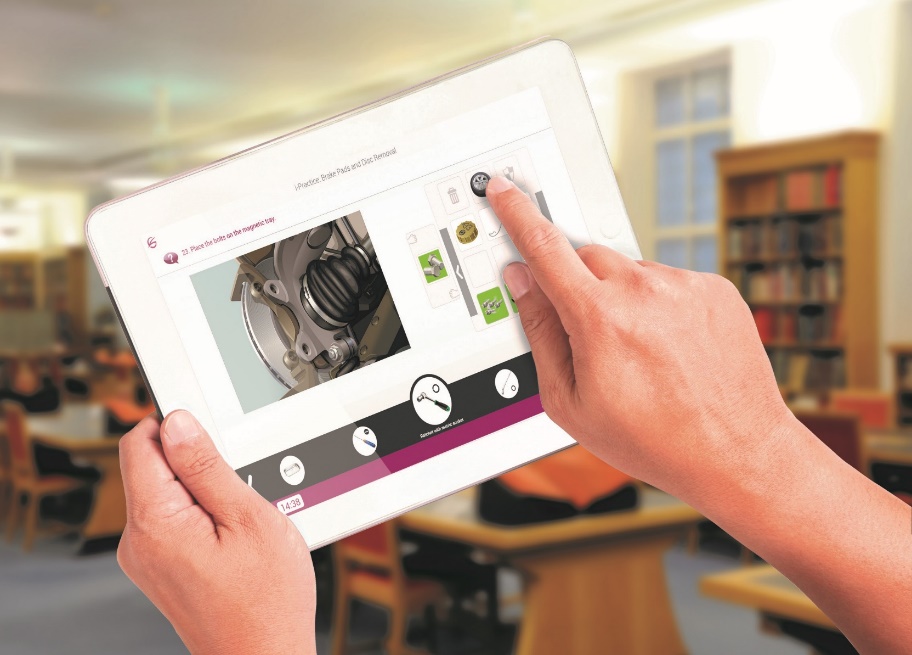 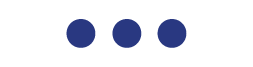 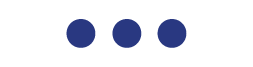 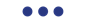 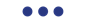 1
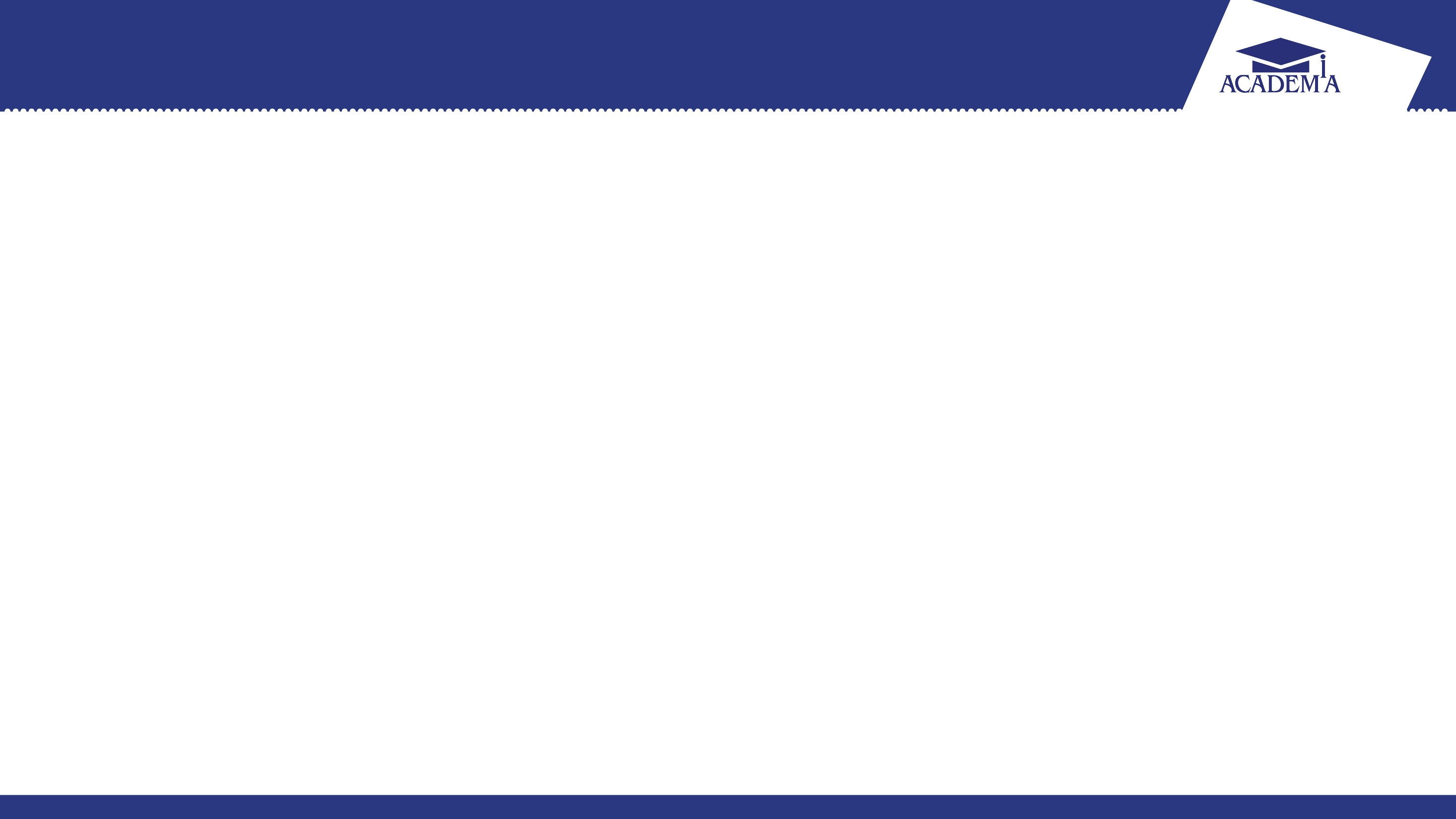 Цифровые учебные материалы ООО «Академия-Медиа»
Для 100 профессий и специальностей СПО и 28 компетенций WorldSkills: Электронные учебно-методические комплексы (ЭУМК) - более 200 наименованийПрограммно-учебные модули (ПУМ) - комплекты ПУМ по 28 компетенциям

Виртуальные практикумы (ВП) на русском и английском языках - более 25 наименований Электронные версии печатных изданий в электронной библиотеке издательства - около 2300 наименований;

Онлайн-курсы по программам опережающей профподготовки – более 25 наименований
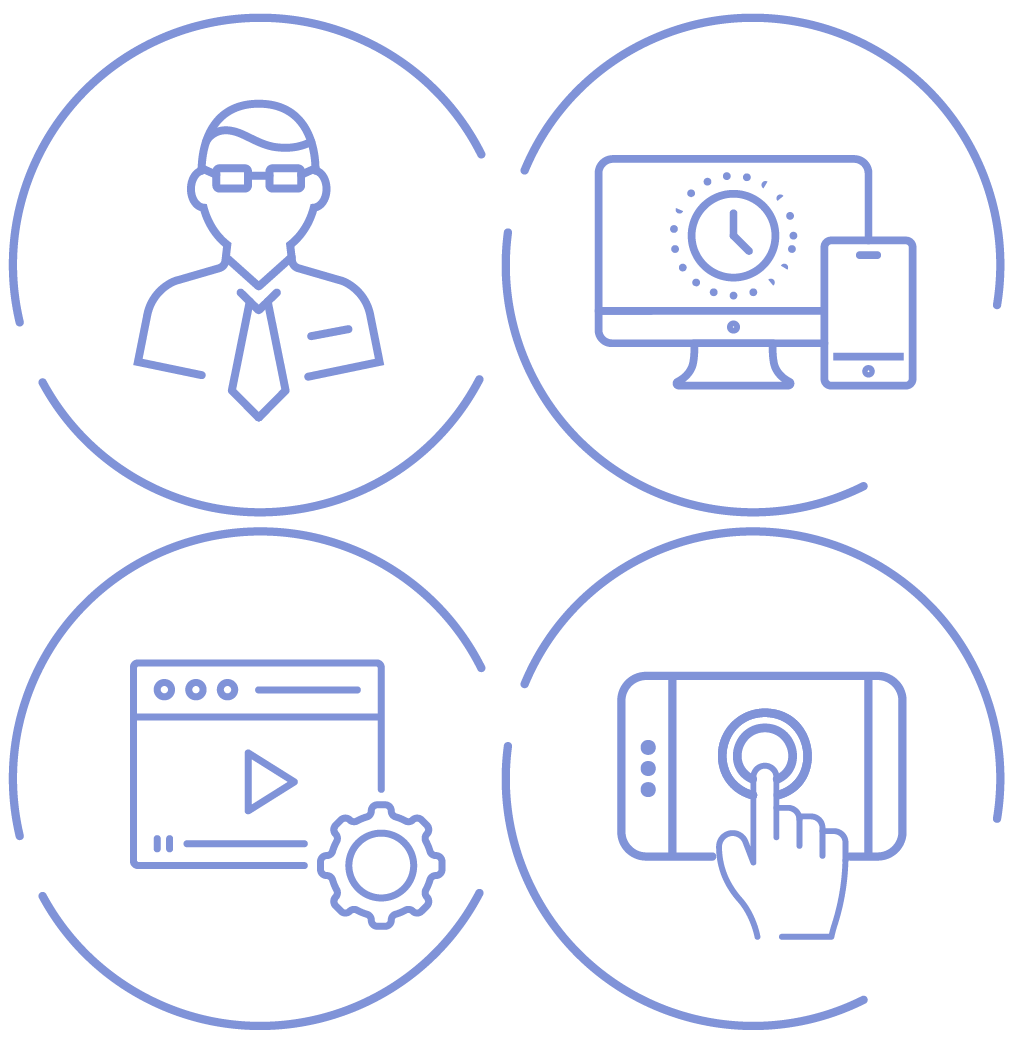 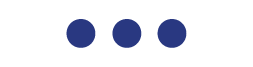 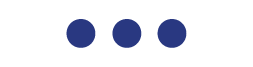 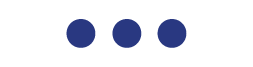 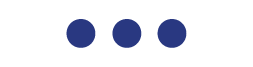 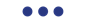 3
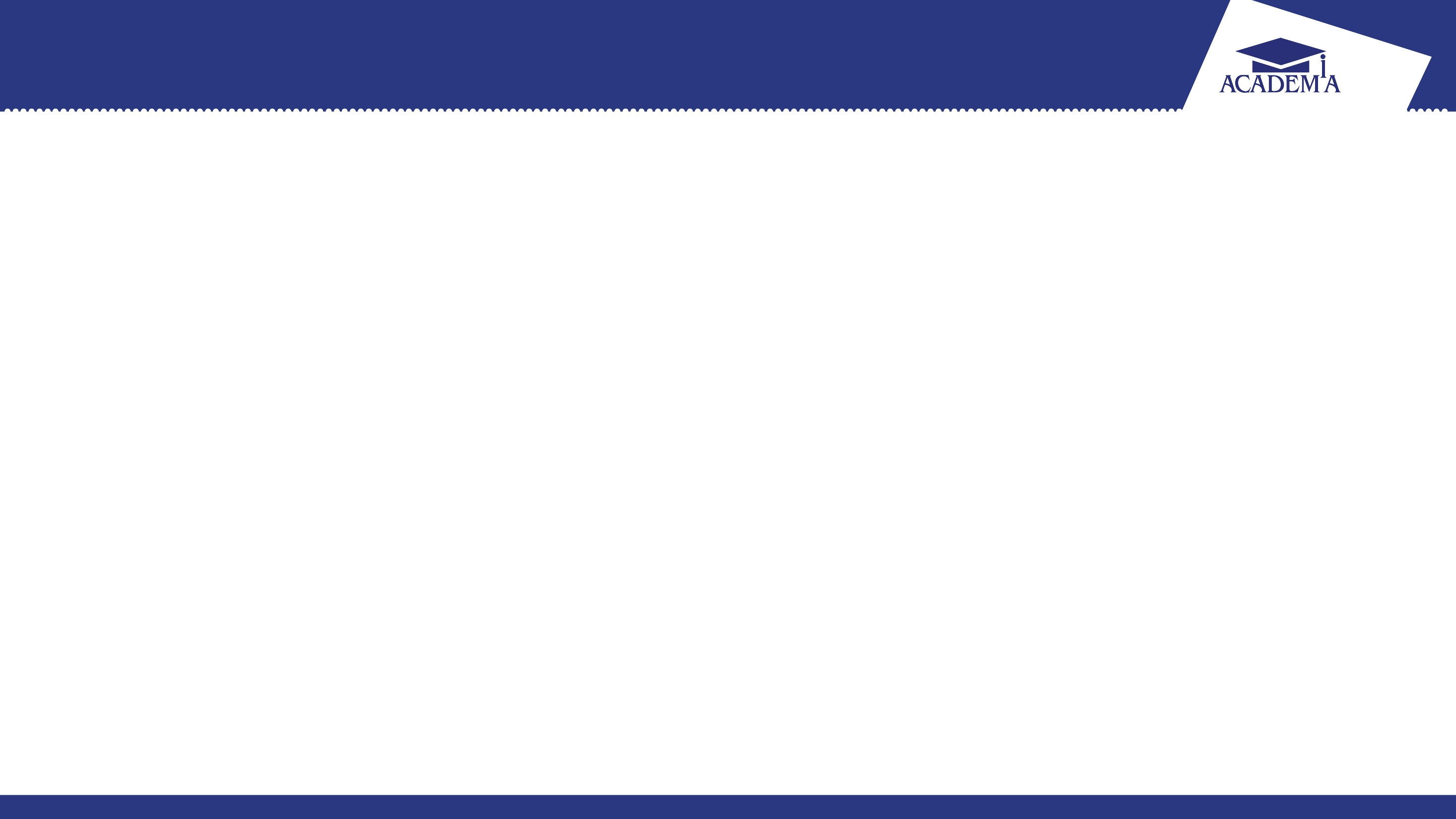 Контрольно-оценочные средства ЦУМ
Во всех цифровых учебных материалах встроены интерактивные контрольные задания разных типов. 

По итогам выполнения заданий студент видит на экране отчет с указанием основных параметров: 
название работы, 
дата занятия и время, затраченное на выполнение заданий, 
количество вопросов, количество правильных ответов, 
процент выполнения.
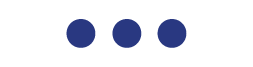 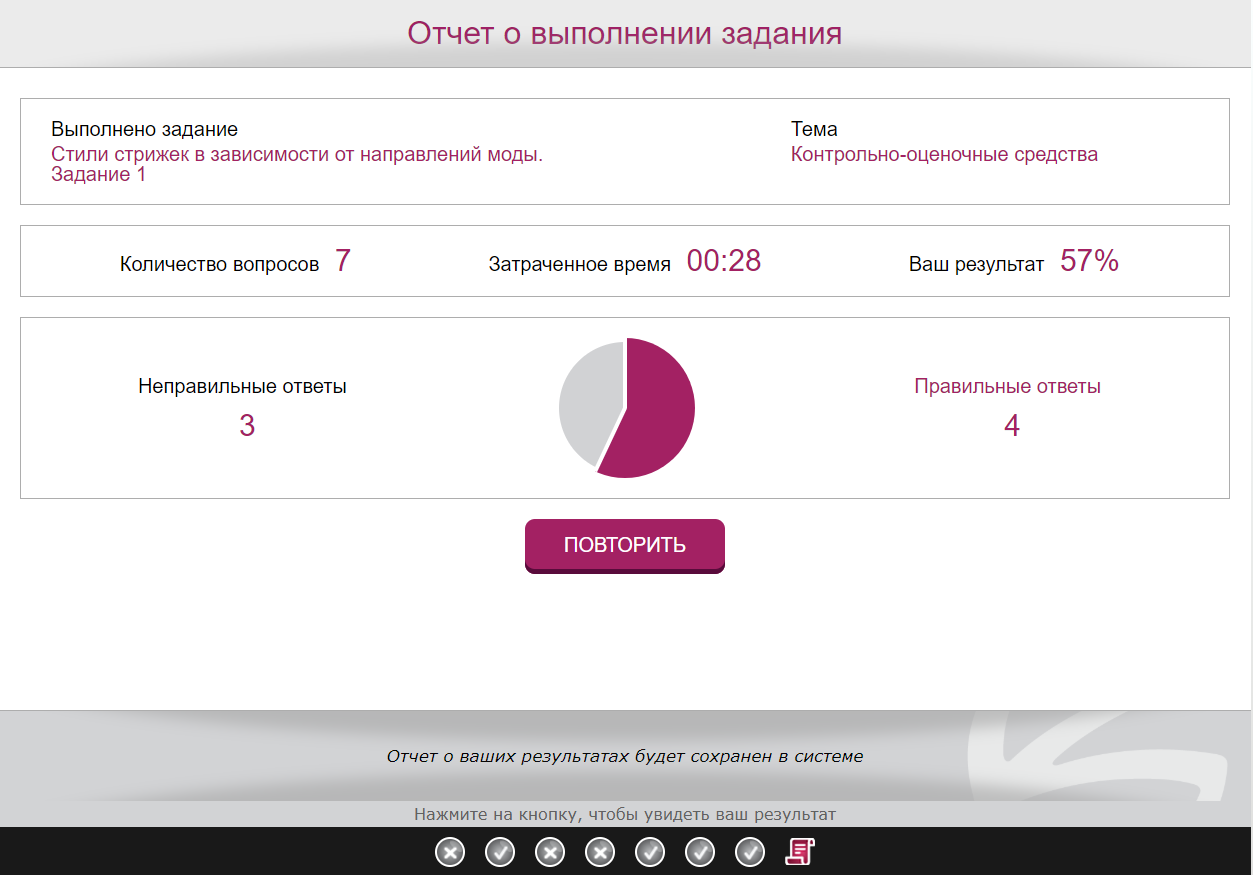 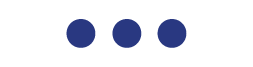 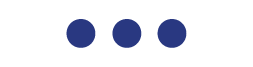 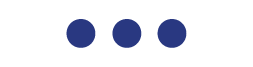 10
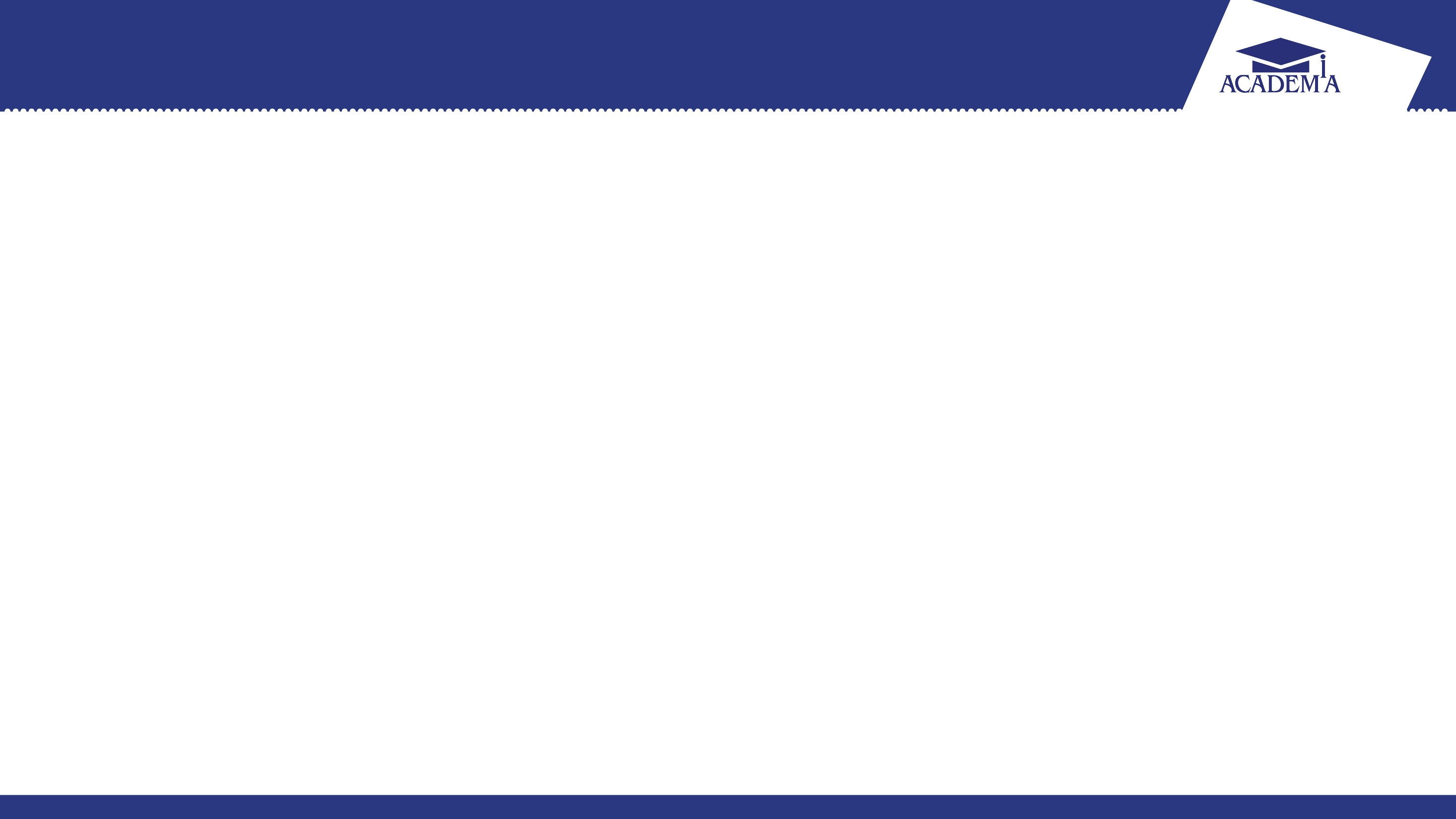 Электронные учебно-методические комплексы
ЭУМК – цифровой продукт, объединяющий в себе материалы по основным дисциплинам или профессиональным модулям:
рабочую программу, 
учебник, 
контрольно-оценочные средства, 
практические задания, 
демонстрационные материалы.

Используется в смешанном обучении для: 

демонстрации текста и иллюстраций во время лекции; 

выполнения практических работ; 

контроля знаний;

для самостоятельной/домашней работы
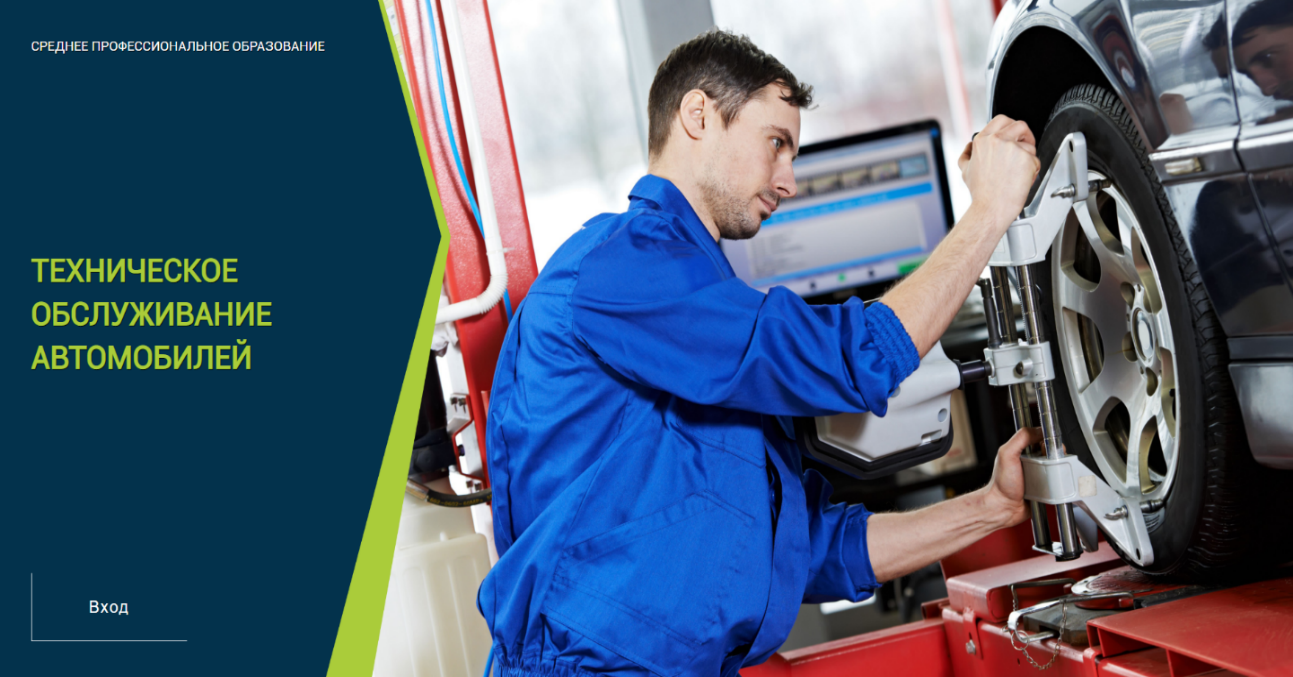 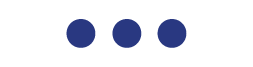 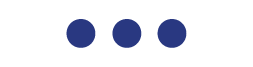 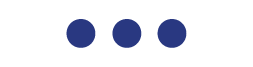 ЭУМК соответствуют ФГОС СПО
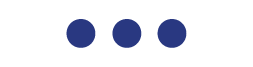 4
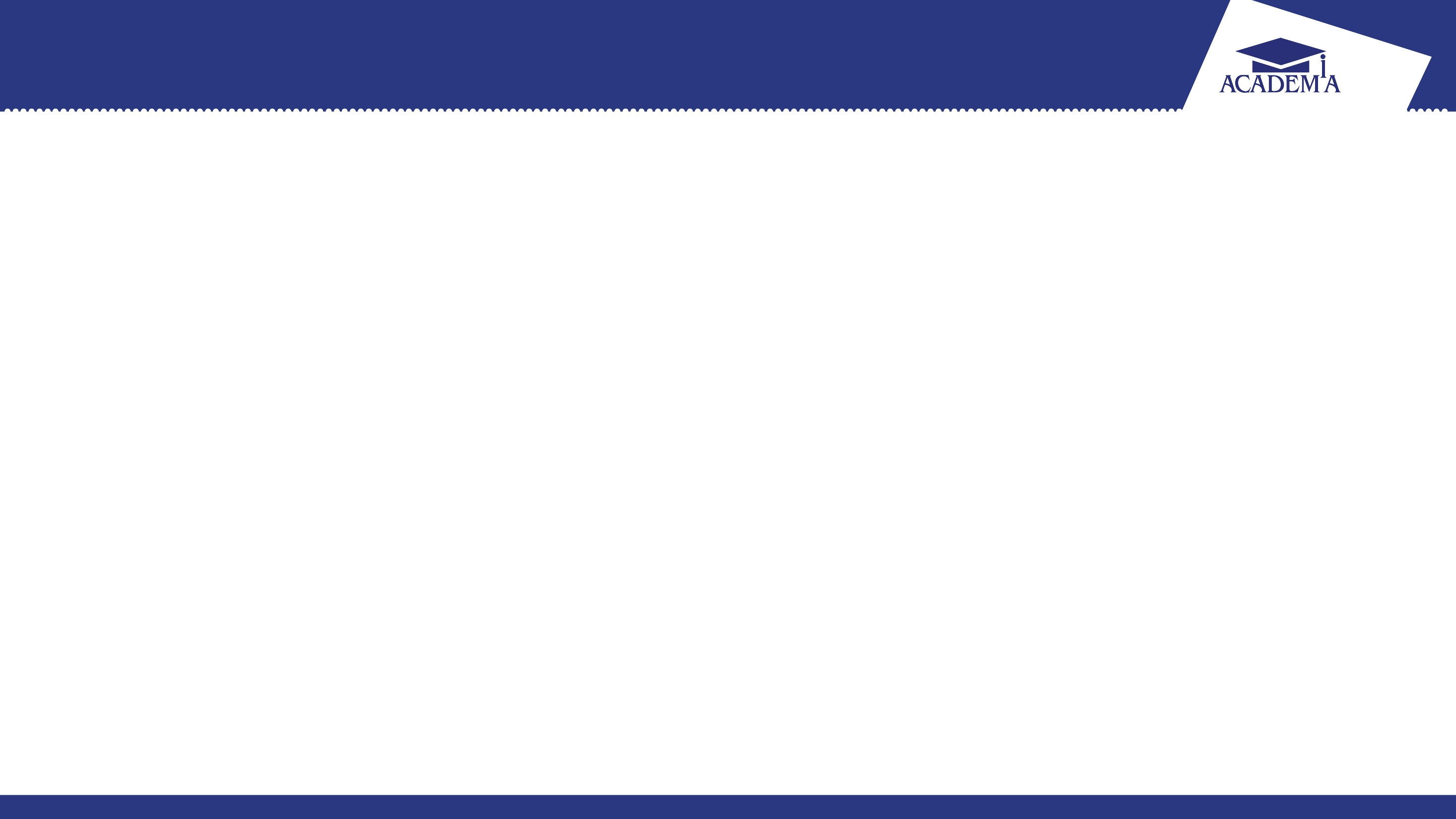 Программно-учебные модули
ПУМ предназначен для подготовки к демонстрационному экзамену, обучению по программам опережающей профессиональной подготовки.

Содержит:
краткий теоретический материал по разделу учебной дисциплины, 
практические работы и контрольные задания

Используется для:

демонстрации процессов в динамике; 

повышения наглядности за счет интерактивных схем, 
цветных иллюстраций, анимации; 

облегчения усвоения за счет дробления материала на модули, 
краткости и доступности изложения
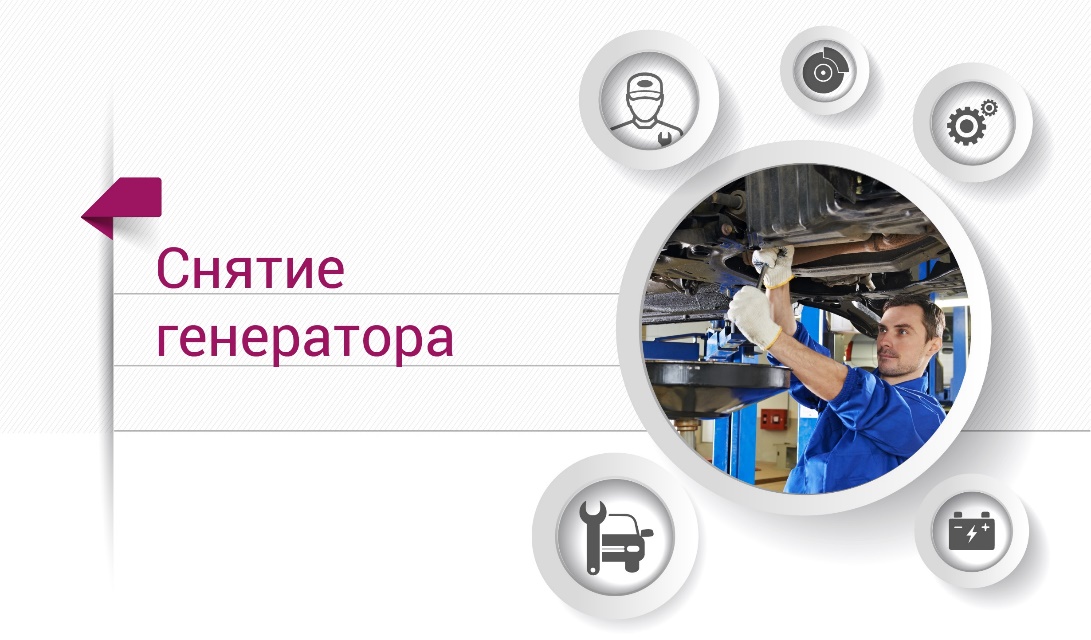 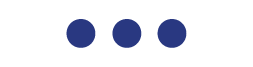 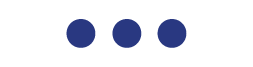 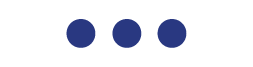 5
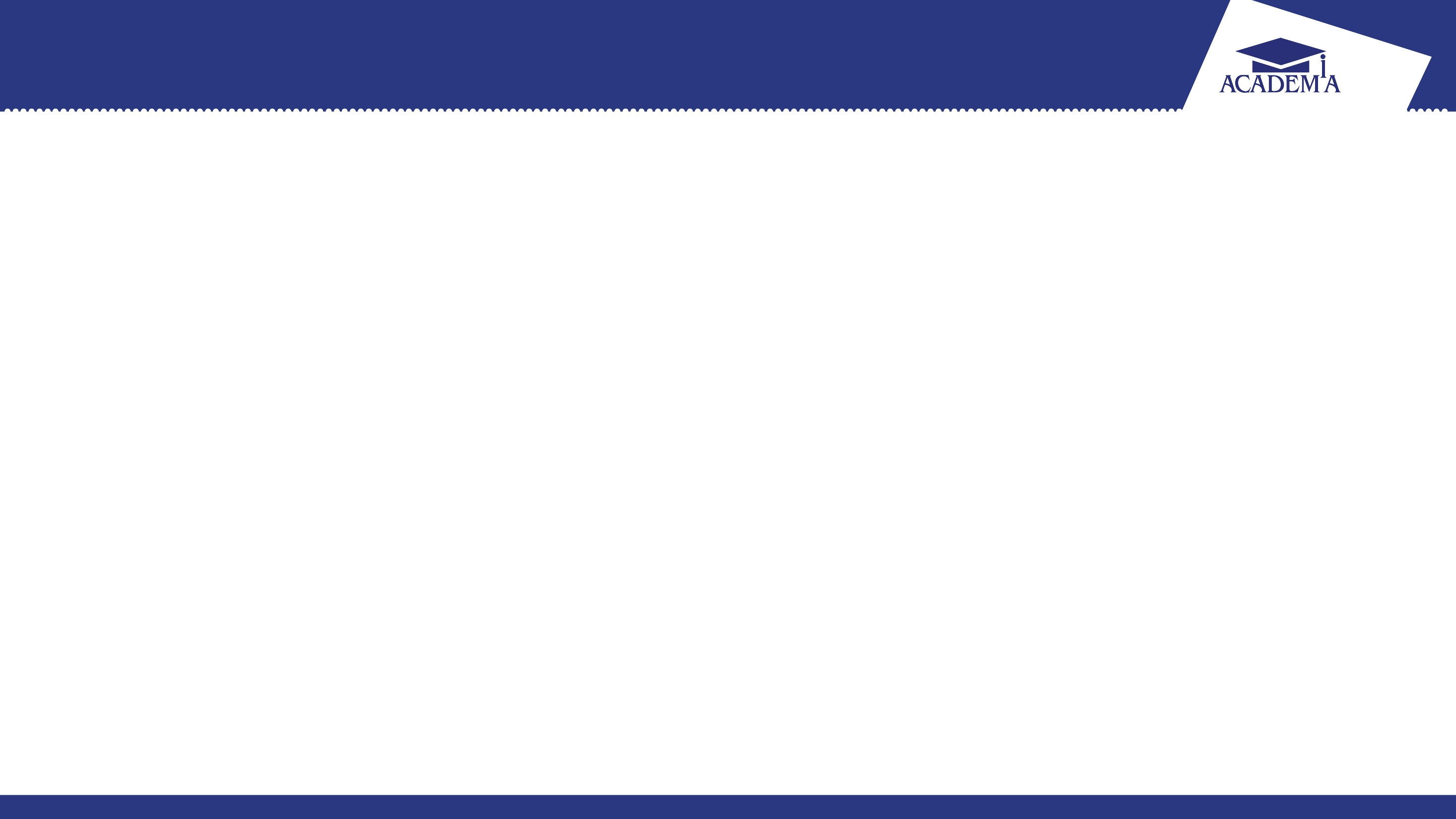 Программно-учебные модули по английскому языку
ПУМ по английскому языку поможет научиться правильно употреблять специализированные профессиональные термины; читать и понимать инструкции к оборудованию и профессиональные журналы.

Каждый раздел  имеет четкую структуру и состоит из 3 блоков:

Keywords (аудированный словарь ключевых слов и понятий),

Practices (тексты для чтения и аудирования, диалоги,  
      лексико-грамматические интерактивные задания и упражнения),

Practice control (контрольная работа)
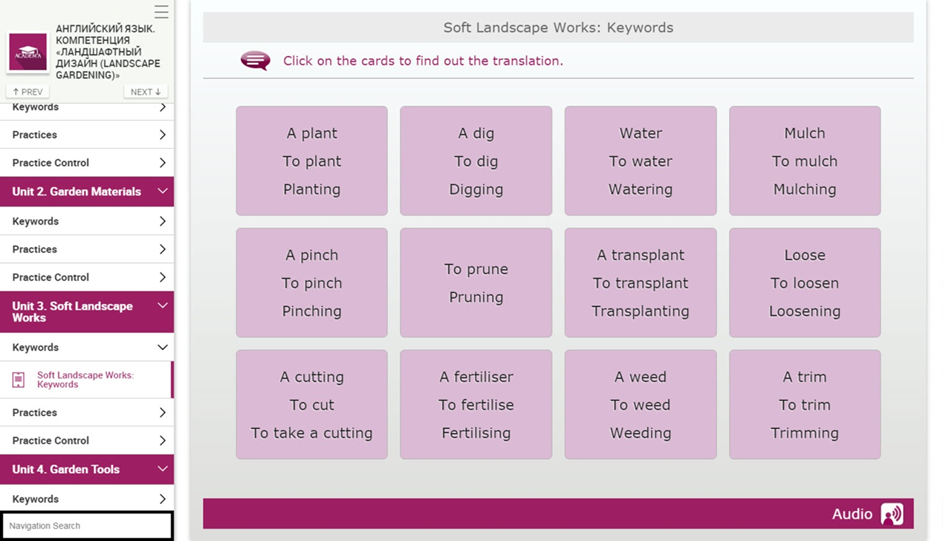 9
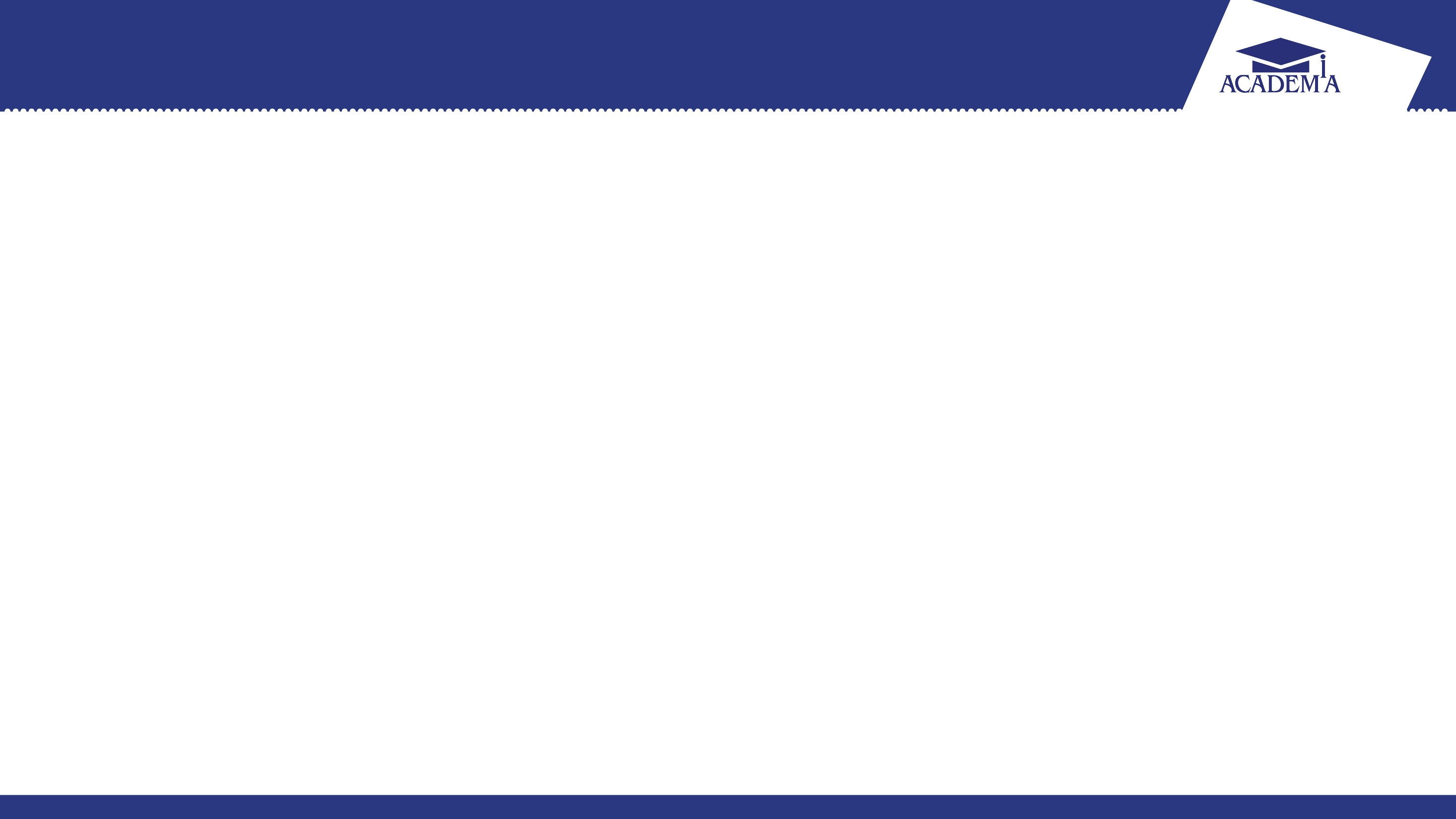 Виртуальные практикумы
Виртуальный практикум позволяет с помощью компьютерных имитаций сформировать и развить базовые профессиональные навыки и подготовиться к работе в реальных условиях. 

Содержит:
практикум-тренинг,
практикум-контроль.

Используется для:

проведения практической/лабораторной работы;

 самостоятельной отработки операций

учебной практики студентов
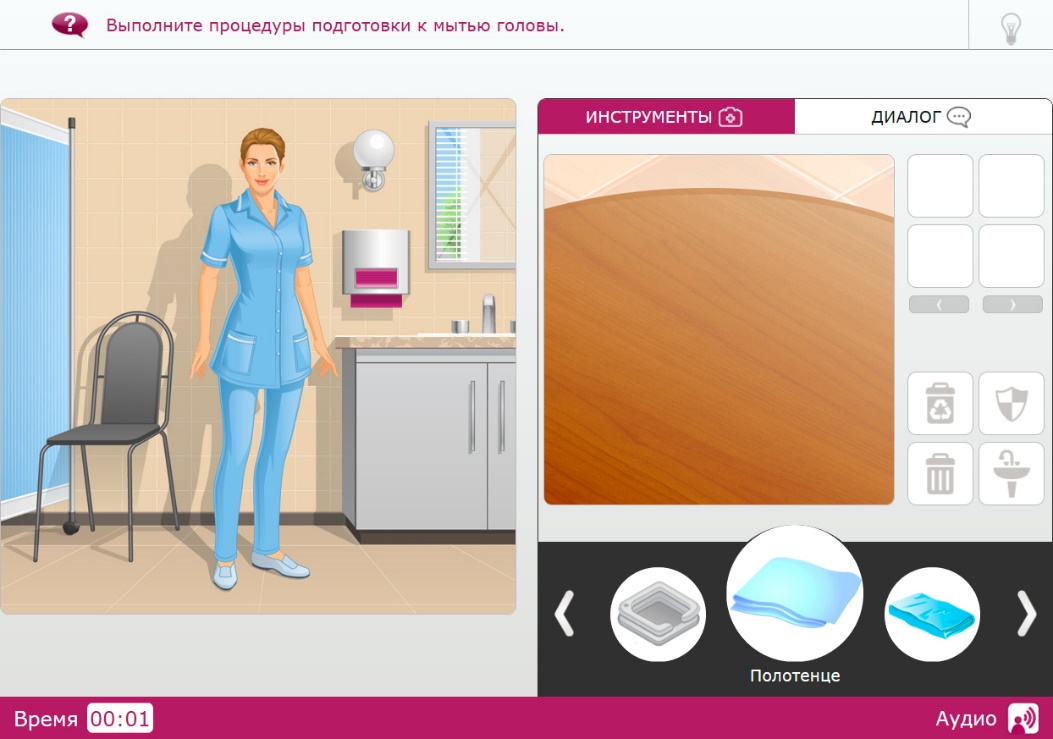 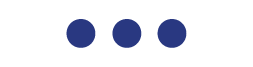 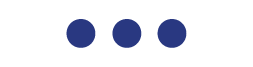 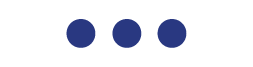 6
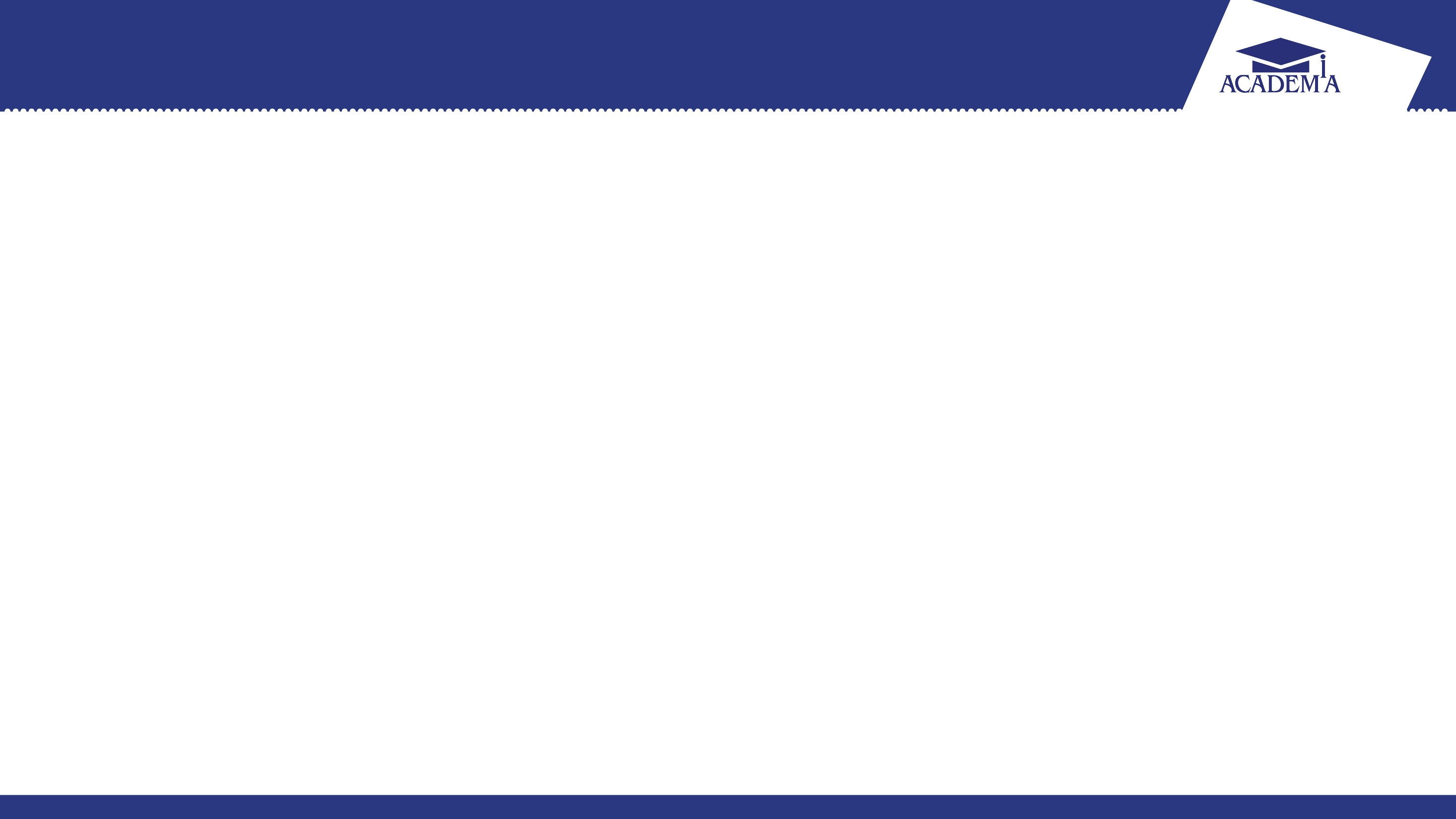 Виртуальные практикумы на английском языке
Виртуальные практикумы на английском языке создаются в соответствии с Национальными профессиональными стандартами Великобритании. 

Содержат:
теоретическую часть (теория + проверка + тест),
практическую часть (тренинг + оценивание)

Позволяют:
 
овладеть коммуникативными и профессиональными 
компетенциями; 

сформировать и систематизировать словарный запас 
в данной профессиональной сфере;

улучшить восприятие речи на слух и отработать 
произношение за счет аудирования;

расширить и углубить знания студентов по профессии 
одновременно с изучением английского языка
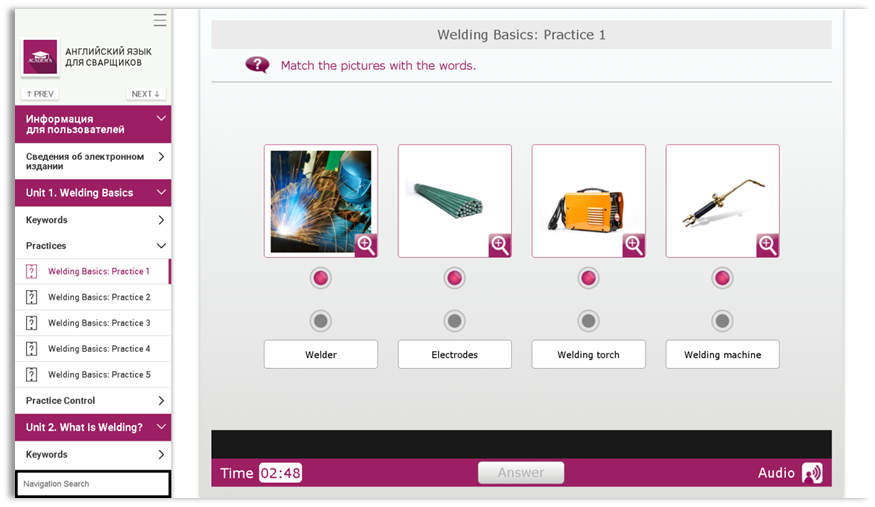 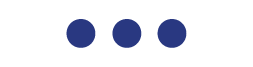 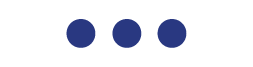 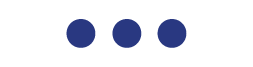 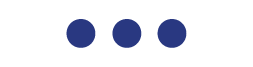 8
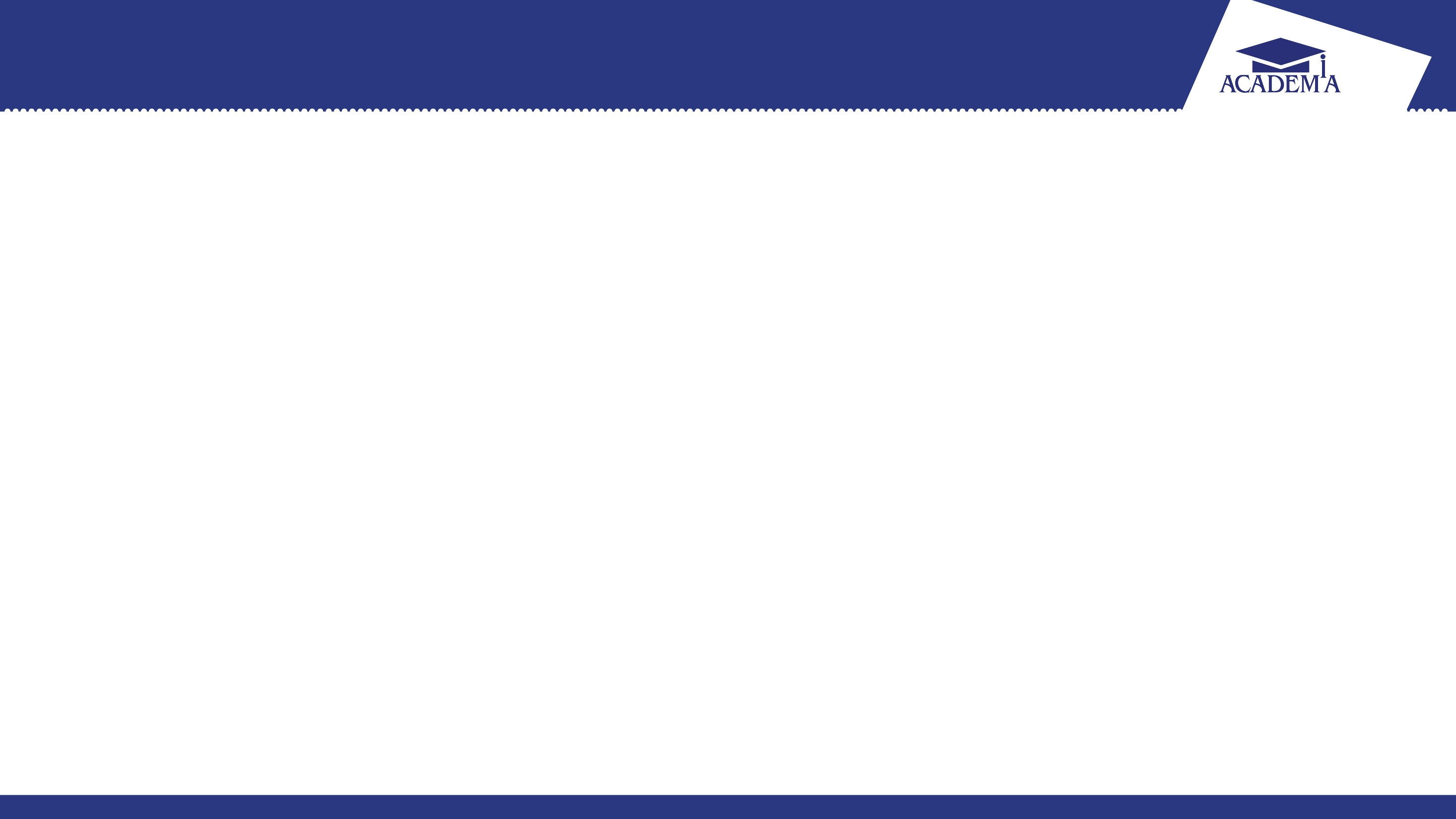 Онлайн-курсы
Онлайн-курсы созданы по программам опережающей профессиональной подготовки. 
Каждый онлайн-курс поделен на темы занятий, которые включают:
            цель и план занятия;
            интерактивные теоретические материалы;
            видеоматериалы;
            тренировочные задания для закрепления пройденного материала;
            виртуально-практические задания для формирования 
            профессиональных навыков;
            контрольно-оценочные задания

В конце каждого онлайн-курса дан список литературы и интернет-ресурсов по теме.
После успешного прохождения онлайн-курса слушатель получает сертификат, который фиксируется в личном цифровом портфолио
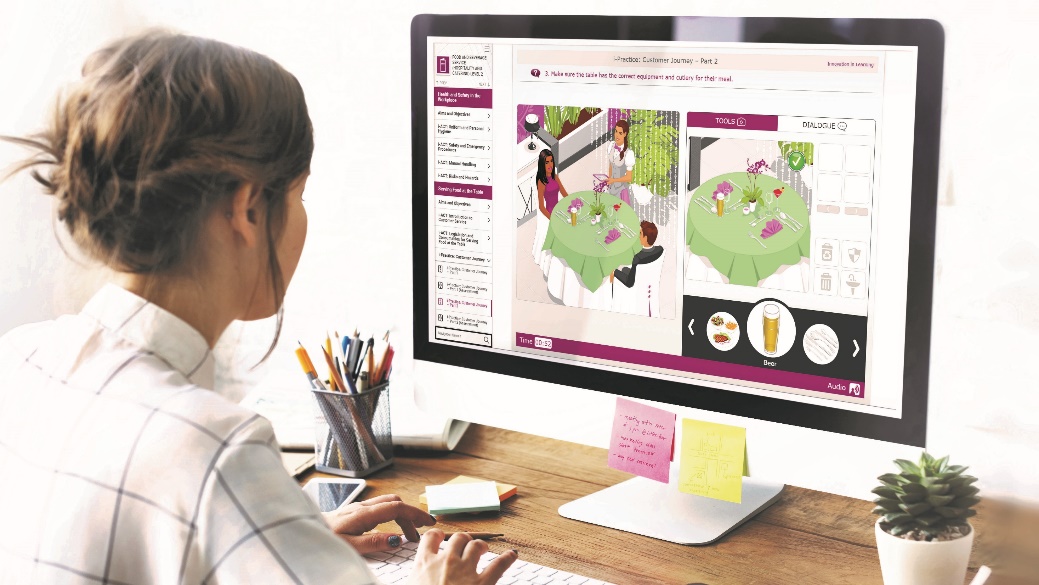 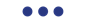 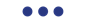 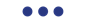 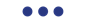 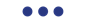 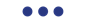 12
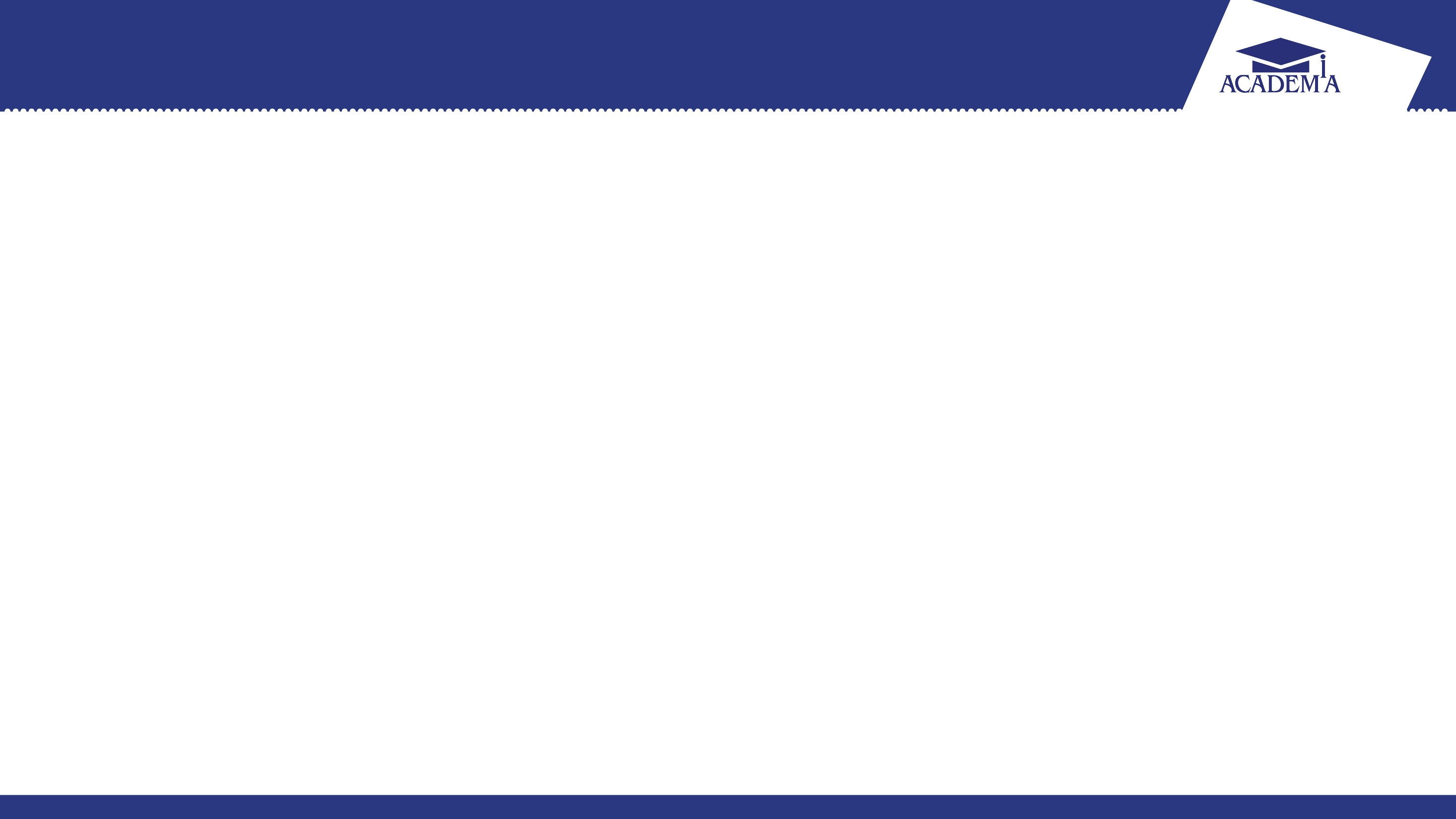 Электронная библиотека
В электронной библиотеке  представлены электронные версии печатных учебников в формате pdf.
 
Используются для:

дистанционного обучения;

самостоятельной работы обучающихся;

обучения по индивидуальному учебному плану
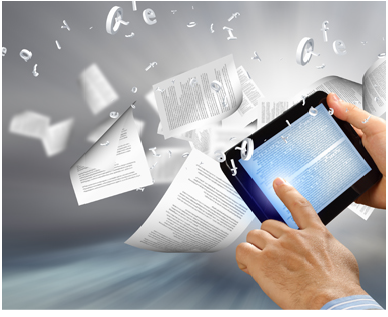 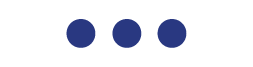 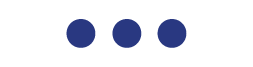 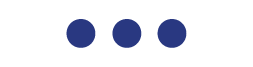 www.academia-library.ru
7
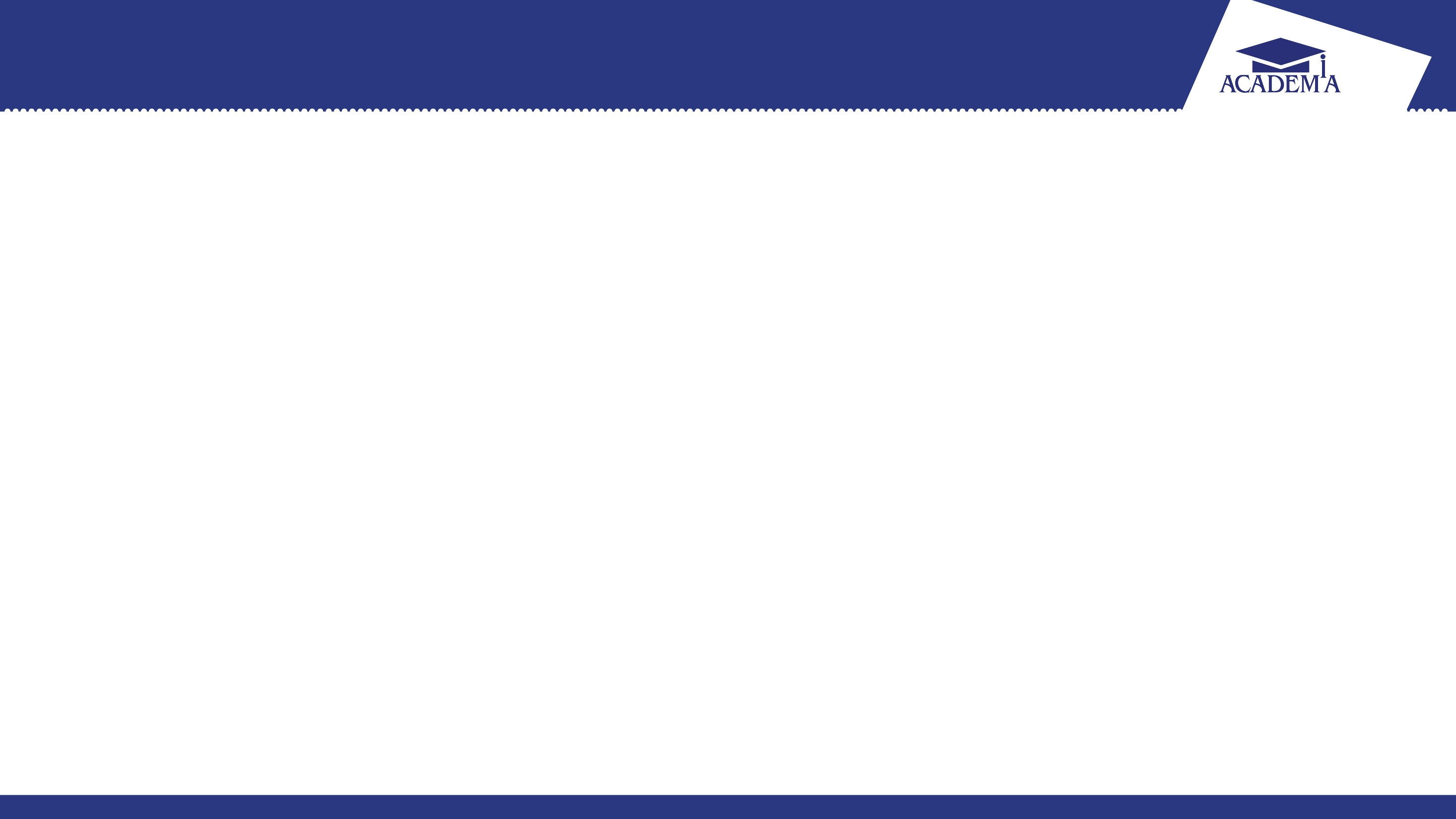 Методическое сопровождение использования ЦУМ
Учебно-методический центр «Академия»
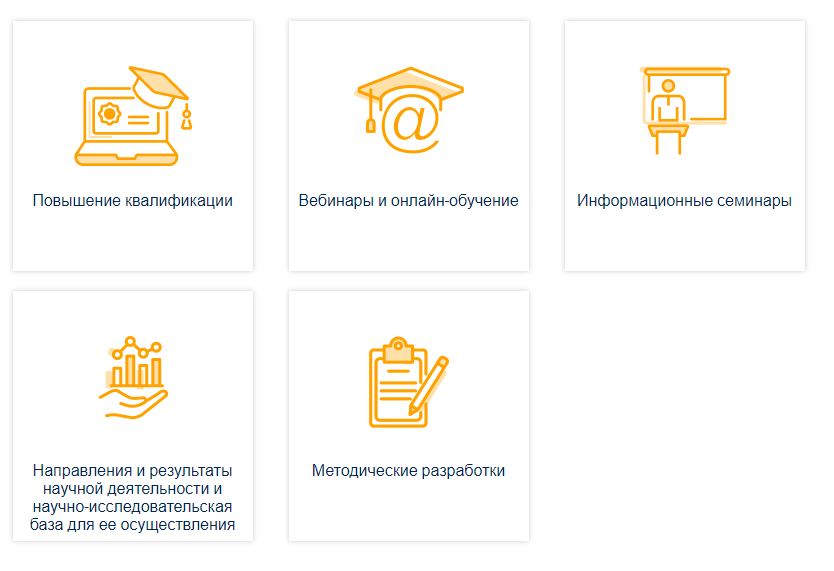 разработка дистанционных курсов для различных категорий работников образовательных организаций;

организация обучения и повышения квалификации пользователей;

создание методических рекомендаций по учебным курсам и размещение их в открытом доступе;

создание службы поддержки пользователей, получение обратной связи
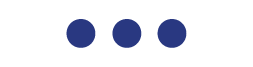 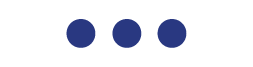 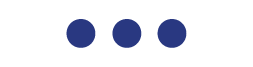 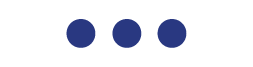 2
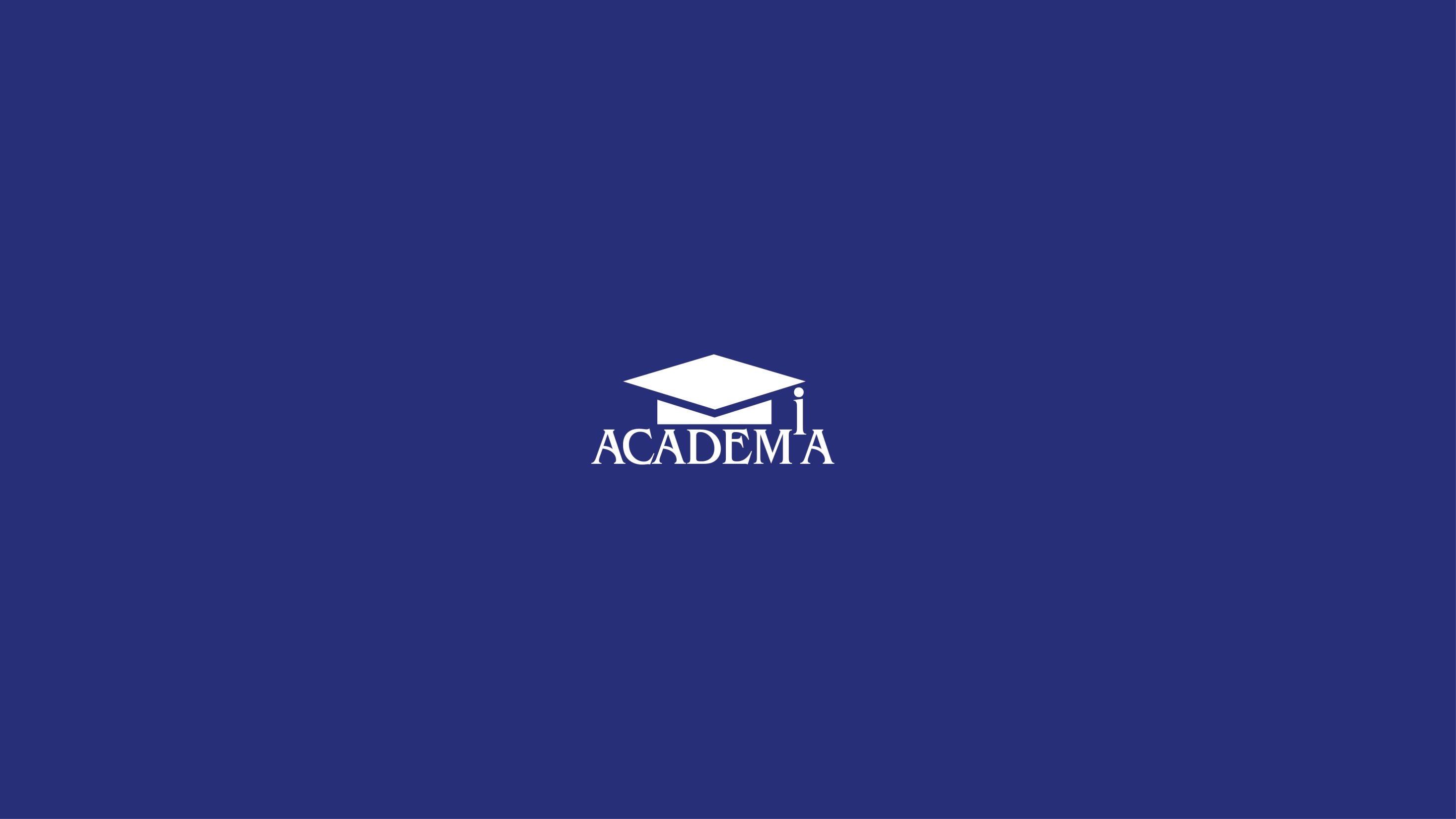 Благодарим за внимание!